Интегрированная непосредственно образовательная деятельность  по правилам дорожного движения в средней группе «Засветись стань заметней на дороге!»
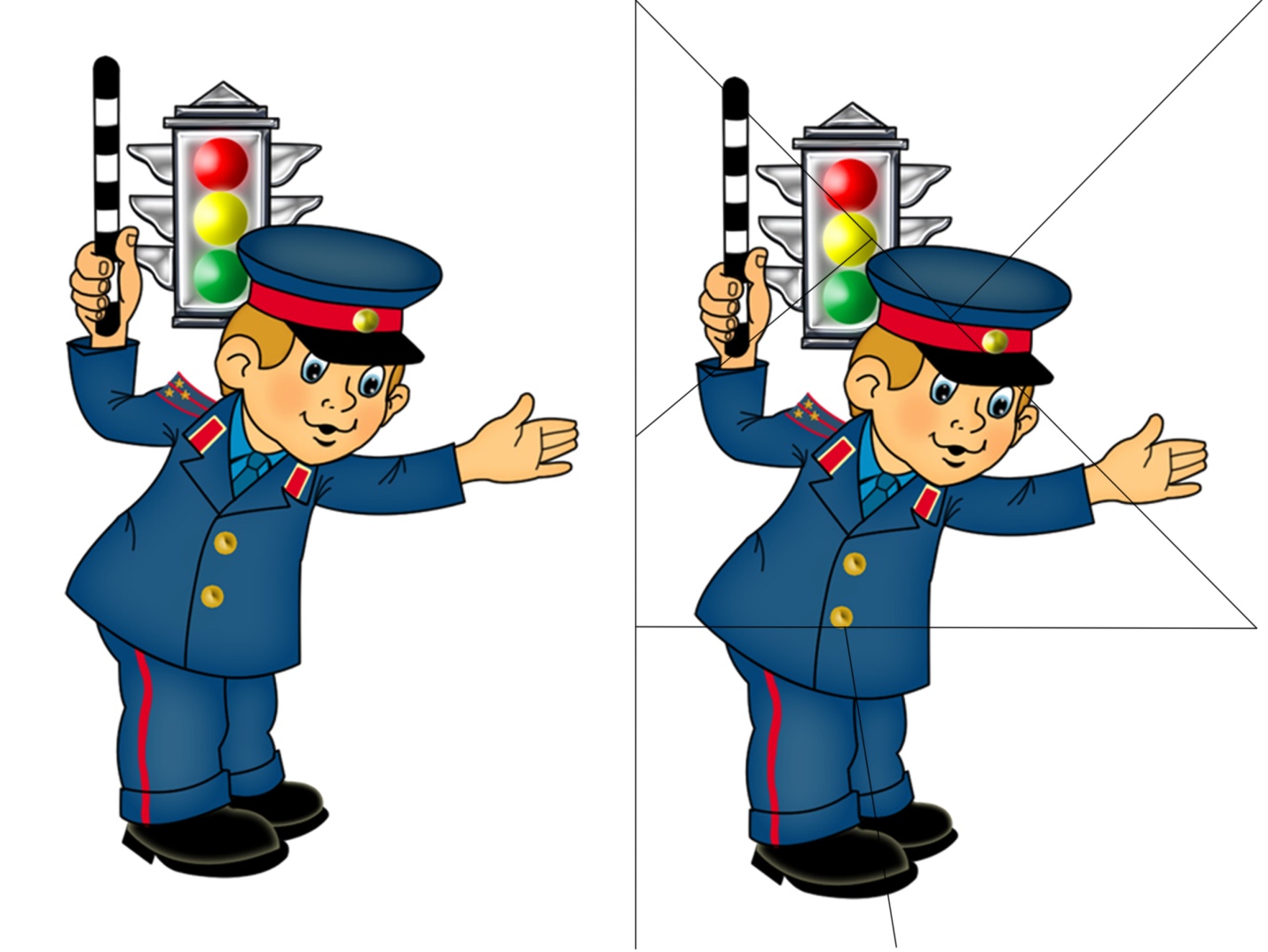 Воспитатель МБДОУ Кевского детского сада
 №23 «Тополёк»
 Хамидуллина Елена Александровна
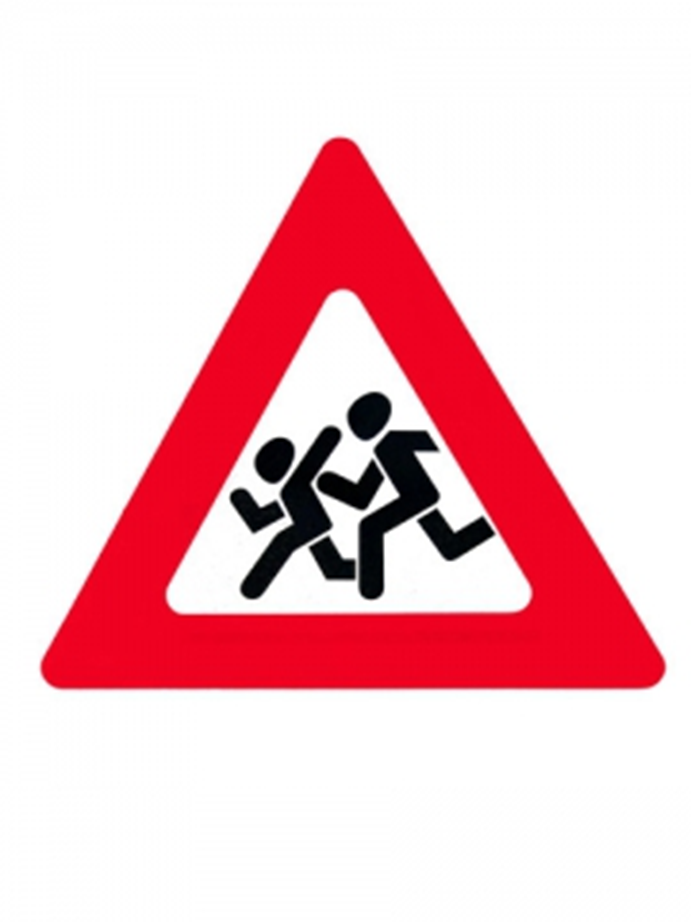 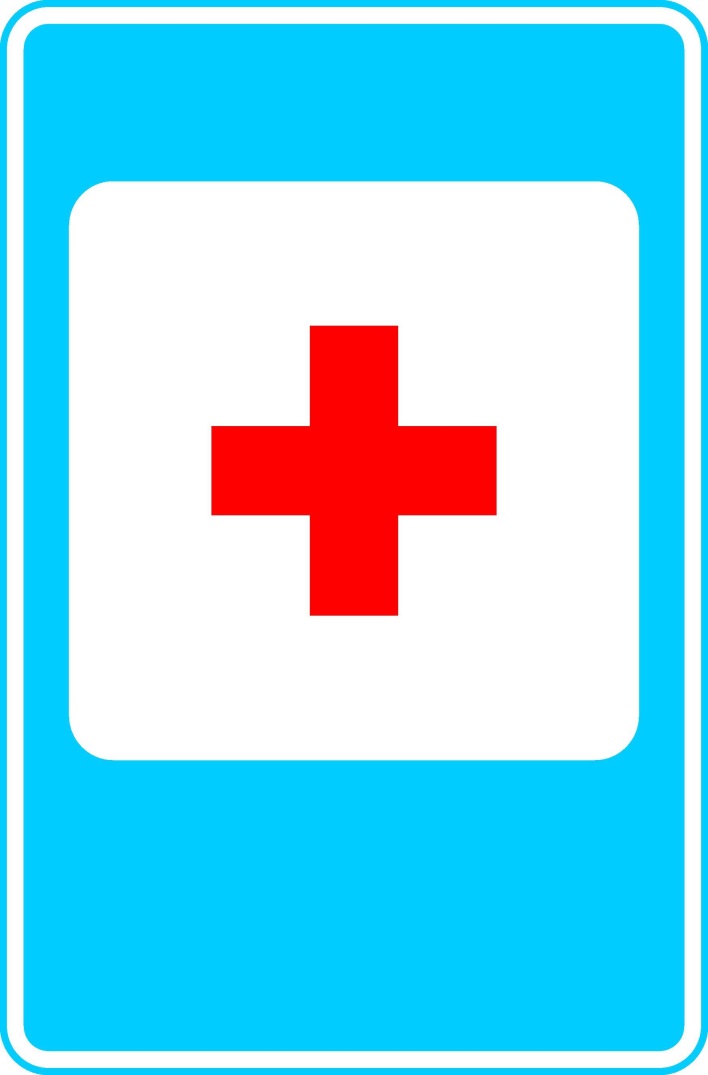 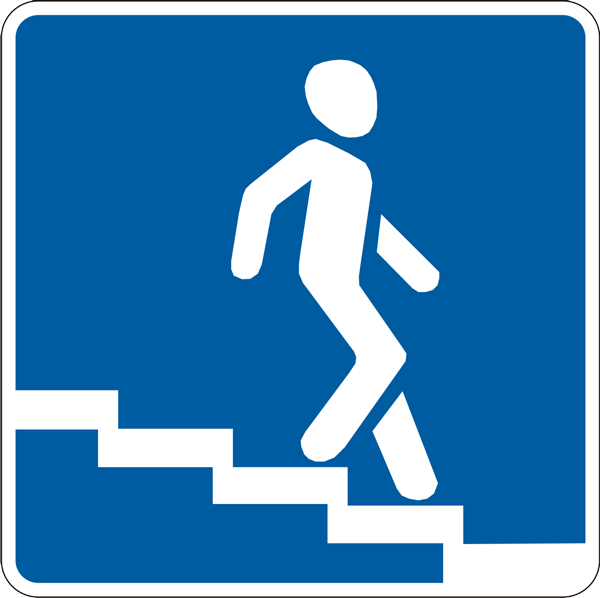 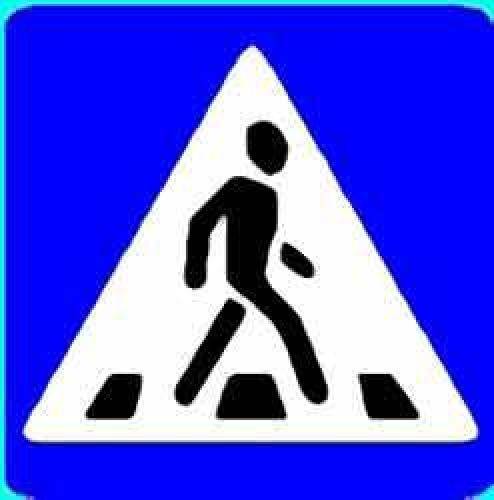 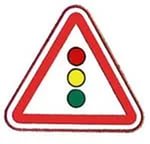 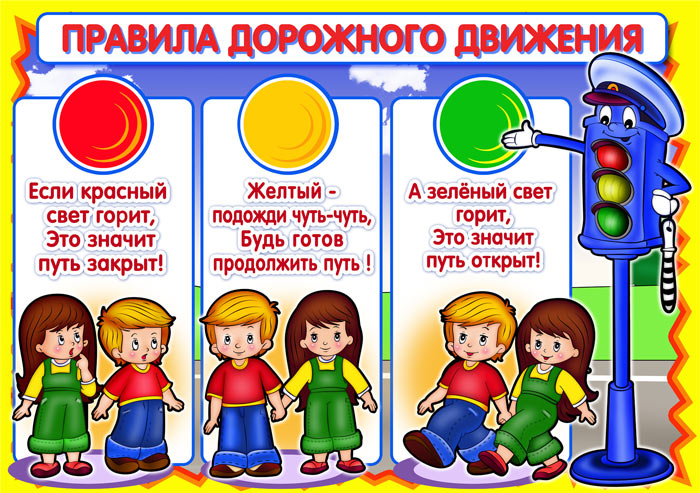 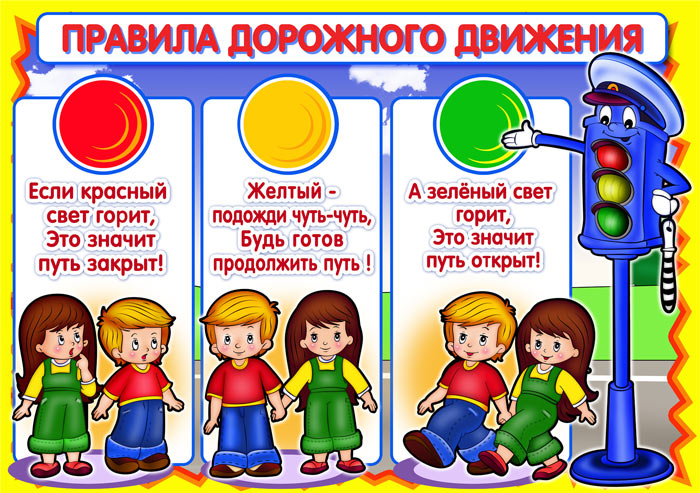 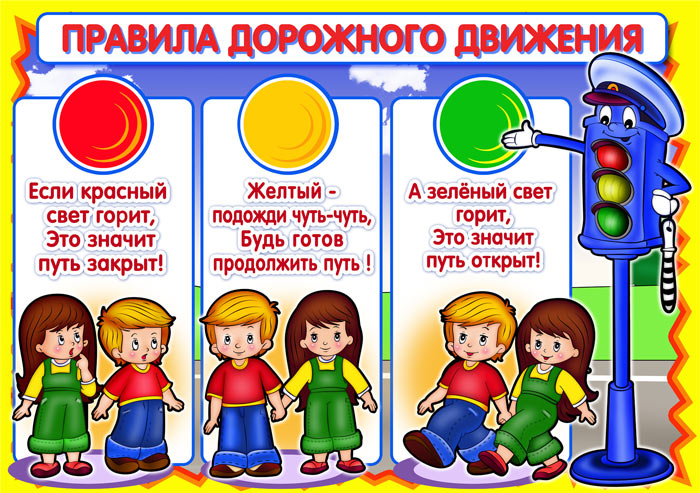 Хорошего настроения!